Weed Control in Field Corn2022
Eric P. Prostko, Ph.D.
Professor/Extension Weed Specialist
Dept. Crop & Soil Sciences
eprostko@uga.edu
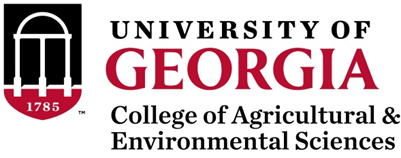 Field Corn Yield Loss (%) Caused by Uncontrolled Weeds in UGA  Weed Science Research Trials (2007-2021).Treated vs. Non-treated
200 Bu/A X 0.33 X $4.00 = $264/A
What about harvest?
What about next year?
Field Corn Weed ControlQuestions for you?
What technologies are  you planting?
RR, LL, Conventional, Enlist (2,4-D)?

Do you need Counter?

Is atrazine still working for you on pigweed?
Lets assume it does not

What will be planted after the field corn?
A general plan of attack?
MUST START CLEAN!

Use 1 qt/A of Atrazine 4L PRE (or Dual II Magnum, or Warrant, or Outlook)
Zidua/Anthem Max (POST)

Follow up with a timely POST program (V3-V5 stage) that includes an additional 1.5 qt/A of Atrazine 4L
Roundup + Atrazine probably not good enough anymore!
Roundup Cost$/Supply

Lots of options depending upon how you answered previous questions?
Liberty, Laudis, Impact/Armezon, Halex GT, Callisto, Revulin Q, Shieldex, Acuron, Acuron GT, dicamba, 2,4-D
Anthem Max, Dual, Warrant, Zidua, Outlook????
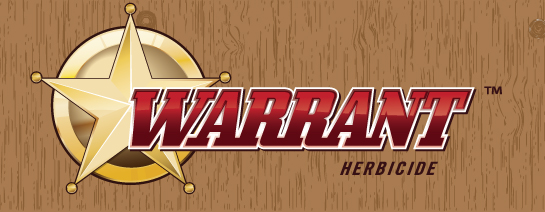 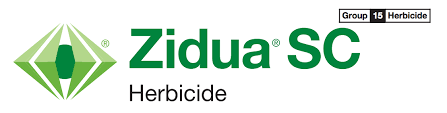 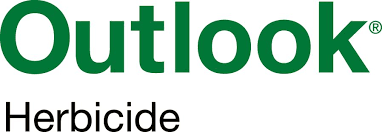 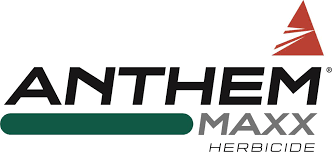 Herbicide Timing Effects on Spray Coverage - 2020
JD 4630
90’ boom length
20” nozzle spacing
10 GPA
32 PSI
11 MPH
8003EVS
Roundup + Atrazine + Quest + Grounded
CN-06-20
Miller Co.
30 DAP
April 16
Herbicide Timing Effects on Spray Coverage in Field Corn - 2020
V4: 9-10” tall
20 DAP
V6: 14-16” tall
30 DAP
CN-06-20
JD 4630, 90’ Boom
20” Nozzle Spacing
10 GPA, 32 PSI
11 MPH
8003EVS Nozzles
2”
6”
Field Corn Weed Control - 2021
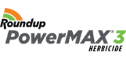 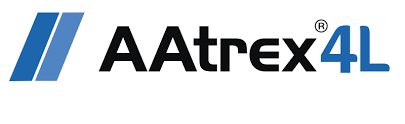 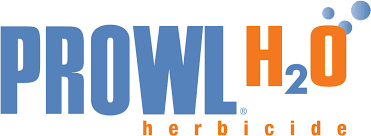 NTC
Roundup PowerMax3 @ 25 oz/A
Atrazine @ 64 oz/A
Prowl H20 @ 32 oz/A
Applied 18 DAP
CN-02-21
May 3
17 DAT
Field Corn Weed Control - 2021
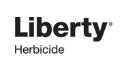 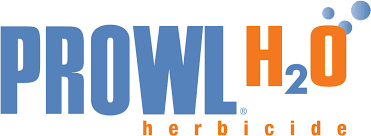 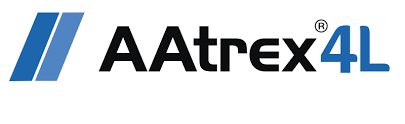 Liberty @ 32 oz/A
Atrazine @ 64 oz/A
Prowl H20 @ 32 oz/A
Applied 18 DAP
NTC
CN-02-21
May 3
17 DAT
Field Corn Weed Control - 2021
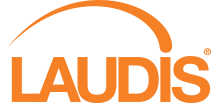 Roundup PowerMax3 @ 25 oz/A
Laudis @ 3 oz/A
Atrazine @ 64 oz/A
Prowl H20 @ 32 oz/A
Applied 18 DAP
NTC
CN-02-21
May 3
17 DAT
Field Corn Weed Control - 2021
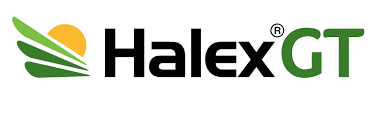 Halex GT @ 58 oz/A
Atrazine @ 64 oz/A
Prowl H20 @ 32 oz/A
Induce @ 0.25% v/v
Applied 18 DAP
NTC
CN-02-21
May 3
17 DAT
Annual Grass Control in Field Corn - 2021
CN-02-21
May 10
42 DAP
Applied 18 DAP
LSD 0.10 = 12
Field Corn Weed Control - 2021
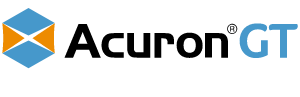 Acuron GT @ 60 oz/A
Atrazine @ 32 oz/A
Induce @ 0.25% v/v
Applied 23 DAP
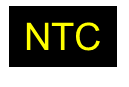 CN-11-21
May 14
53 DAP
Field Corn Weed Control - 2021
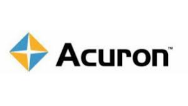 Acuron 3.44SC @ 80 oz/A
(Applied PRE)
NTC
CN-08-21
May 13
51 DAP
Comparison of Acuron, Acuron Flexi, Acuron GT, and Halex GT
Field Corn Weed Control - 2021
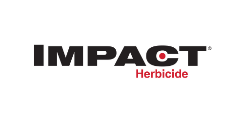 Impact 2.8L @ 0.75 oz/A
Roundup P-Max3 5.88SL @ 21 oz/A
Atrazine 4L @ 32 oz/A
Applied 18 DAP
NTC
CN-06-21
May 13
45 DAP
Field Corn Weed Control - 2021
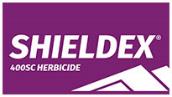 Shieldex @ 1 oz/A
Atrazine @ 32 oz/A
Agridex @ 1% v/v
AMSOL @ 2% v/v
Applied 21 DAP
NTC
CN-09-21
April 29
16 DAT
Field Corn Weed Control - 2021
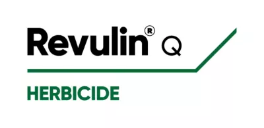 Roundup P-Max3 @ 21 oz/A
Revulin Q @ 3.5 oz/A
Atrazine @ 32 oz/A
Applied 23 DAP
NTC
CN-08-21
May 14
53 DAP
What about dicamba?
Clarity = dicamba 
 Status = dicamba + diflufenzopyr + isoxadifen (safener)
 Diflexx = dicamba + cyprosulfamide (safener) 
 Newer, lower volatility, dicamba formulations are not labeled
 Engenia
 Xtendimax
Field Corn Weed Control – 2019Roundup + Status + Prowl H20 (~$31/A)
Roundup W-Max @ 32 oz/A
Status @ 5.0 oz/A
Prowl H2O @ 32 oz/A
Applied 21 DAP (V4/7” tall)
NTC
CN-08-19
May 10
18 DAT
Field Corn Injury – Status (dicamba)
CN-04-16
Agrigold 6659
7 DAT (April 25, 2016)
Roundup P-Max @ 32 oz/A + Status @ 5 oz/A
Applied 27 DAP
 V4-V5; 7” tall
No yield effect
Roundup W-Max @ 32 oz/A + dicamba @ 0.25 lb ae/A + Prowl H20 @ 32 oz/A(Applied 9 DAP, V1/2” tall field corn)
CN-08-19
April 16
6 DAT
Roundup W-Max @ 32 oz/A + dicamba @ 0.25 lb ae/A + Prowl H20 @ 32 oz/A(Applied 21 DAP, V4/7” tall field corn)
CN-08-19
April 24
2 DAT
Field Corn Yield (DKC-6208) As Influenced By Herbicide Treatment
LSD (0.10) = 13.2
CV = 7.3
Bu/A
CN-08-19, Averaged over 3 timings (V1, V4, and V6), WEEDY
New(er) Products Being Tested
AMVAC
Sinate (glufosinate + topramezone)
Impact Core (topramezone + acetochlor)
Corteva
Resicore (mesotrione + acetochlor + clopyralid)
Syngenta
Acuron GT (bicyclopyrone + s-metolachlor + mesotrione + glyphosate)
Acuron XR (bicyclopyrone + s-metolachlor + mesotrione + atrazine)
 Helm
Katagon (tolpyralate + nicosulfuron)
Helmet Maxx (metolachlor + atrazine + mesotrione)
Helena
Empyros (tolpyralate + s-metolachlor)
Empyos Triad (tolpyralate + s-metolachlor + atrazine) (not in SE)
Empyros Triad Flex (tolpyralate + s-metolachlor + atrazine) (not in SE)
Valent
Maverick (mesotrione + pyroxasulfone + clopyralid)
Summit Agro
Restraint (tolpyralate + acetochlor + dichlormid)
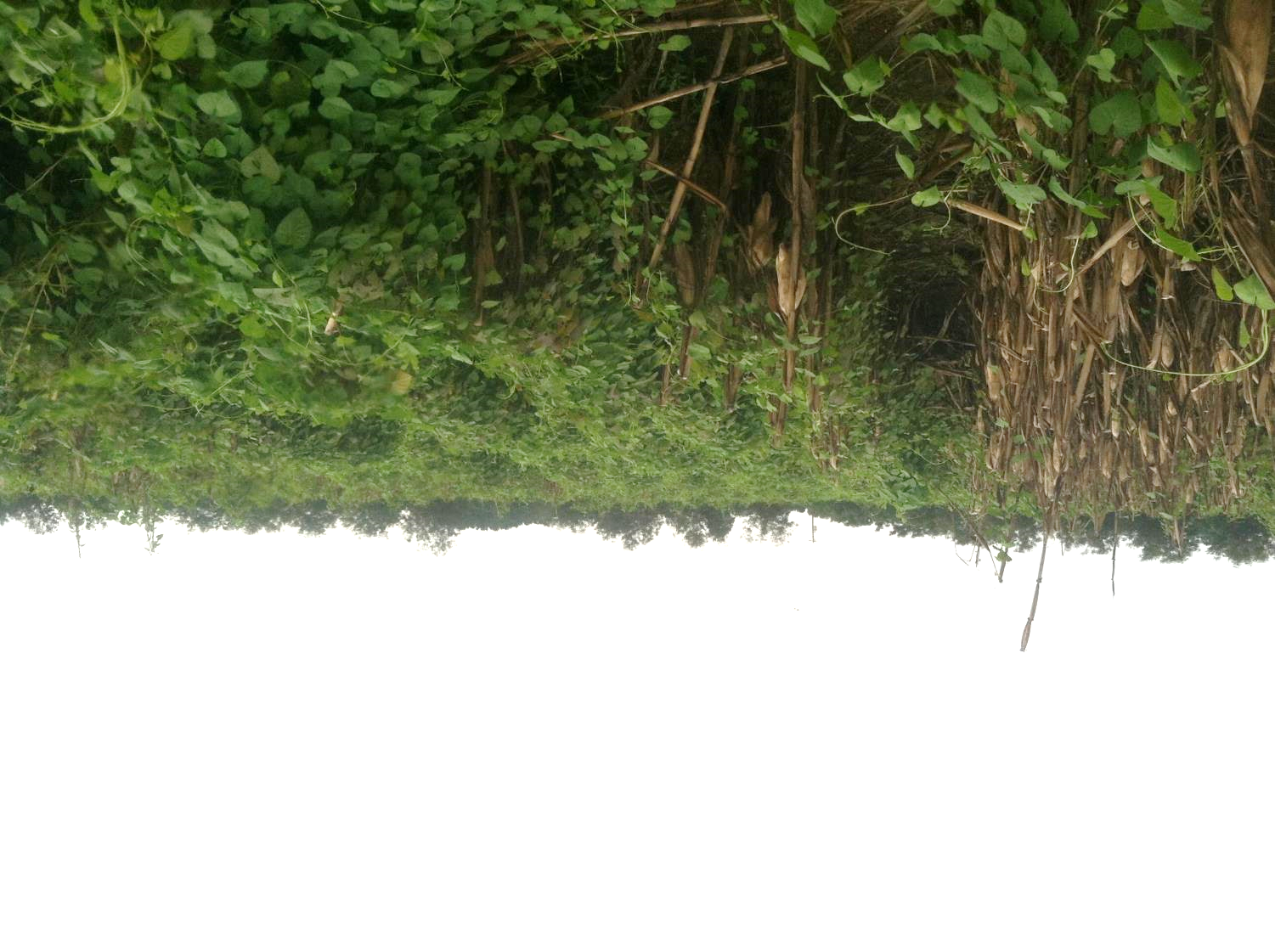 Morningglory Control in Field Corn?????
Field Corn Lay-By(16 GPA, 30 PSI, 3.7 MPH, Floodjet TK-VS2)
Post-Harvest Weed ControlGramoxone 2L @ 3 pts/A + Tricor 4L @ 8 oz/A + NIS @ 0.25% v/v
09/24/21
Day of application
Post-Harvest Weed ControlGramoxone 2L @ 3 pts/A + Tricor 4L @ 8 oz/A + NIS @ 0.25% v/v
10/22/21
28 DAT
Post-Harvest Weed ControlGramoxone 2L @ 3 pts/A + Tricor 4L @ 8 oz/A + NIS @ 0.25% v/v
11/03/21
40 DAT
Tropical Spiderwort/Benghal Dayflower
Bury seed!
 Residuals-Group 15’s
Dual Magnum, Outlook, Warrant, Zidua, Anthem Max
 POST – 2,4-D
 Directed
Aim, Paraquat, Evik
Post-Harvest
2,4-D, Aim, Paraquat
Tropical Spiderwort Control in Field Corn Control with Lay-Bys (8 DAT)
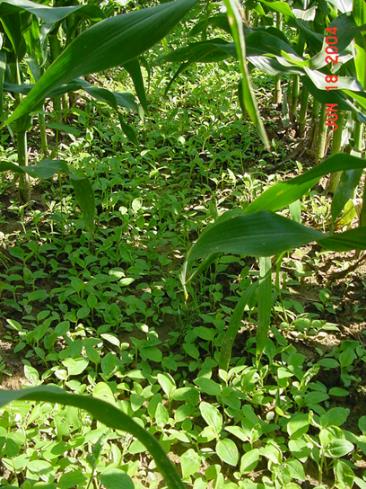 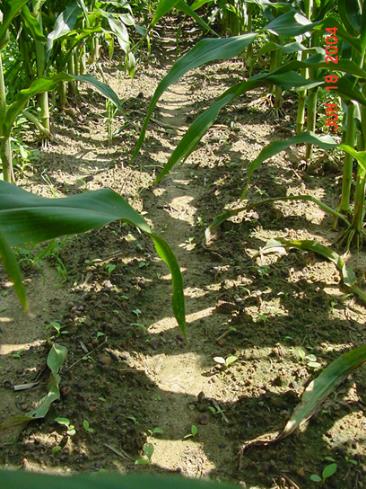 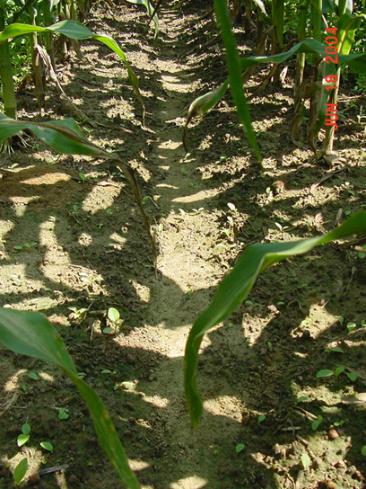 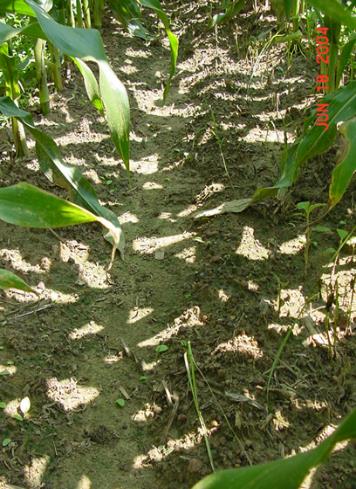 Evik 80WP @ 2 lb/A
80/20 @ 0.5% v/v
Untreated
Aim 2EC @ 1.5 ozs/A
Agrioil @ 1% v/v
Gramoxone 3SC @ 1 pt/A
80/20 @ 0.25% v/v
CN-11-04
COMBE:1-6”; 2-7 LF
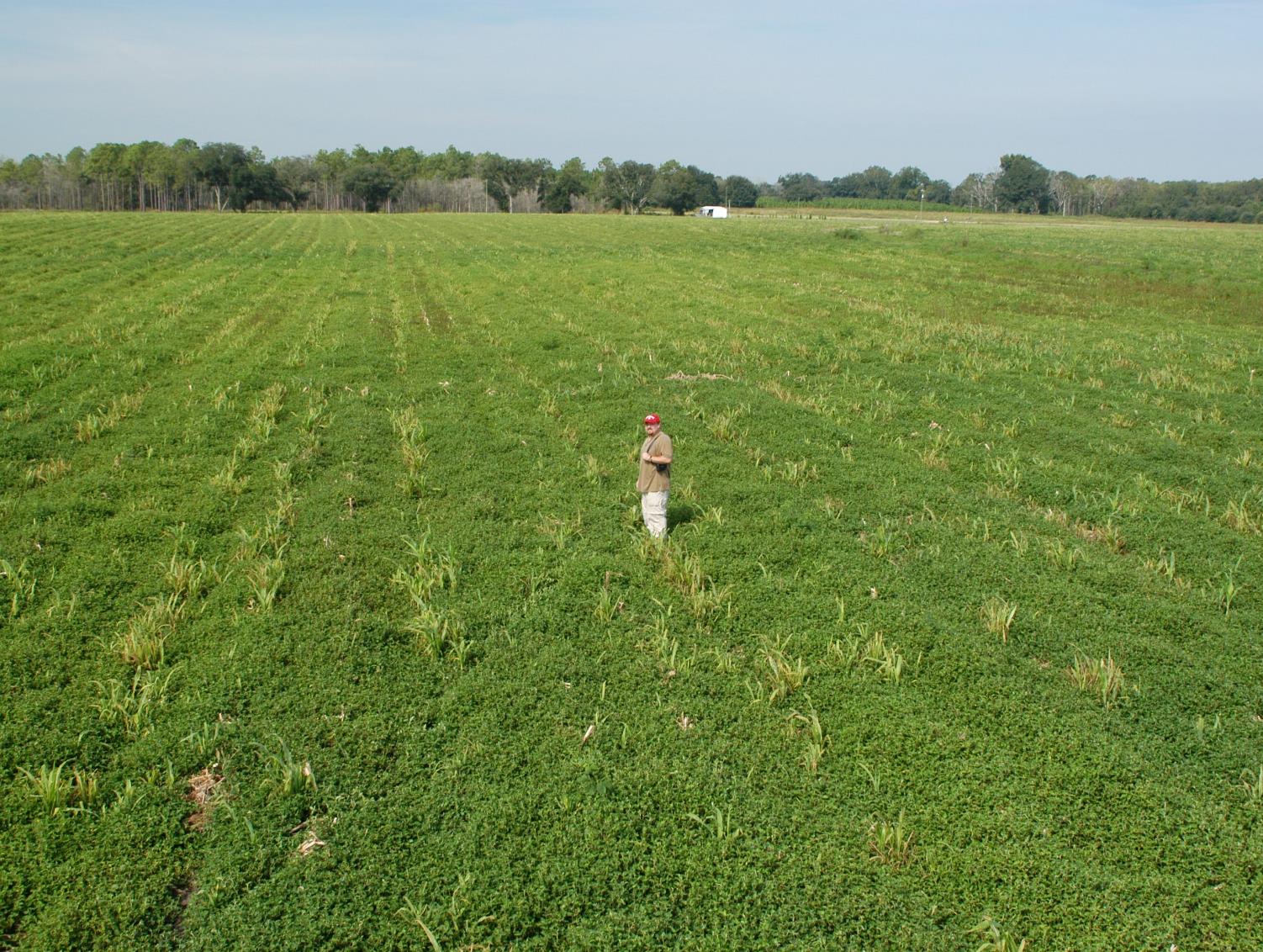 Tropical Spiderwort/Benghal Dayflower  (TSW/BD) After Corn Harvest
(need tillage and/or 2 apps of Gramoxone or 2,4-D or Aim)
Post-Harvest Control of TSW/BD with 2 Applications (14 d apart) of Gramoxone (paraquat)
CN-01-06
COMBE: 8-10”, flowering
1 week after POST2
Field Corn Weed Control - Summary
Start Clean
 Use a PRE
 Timely POST (V3-V5)
need something else with Roundup + ATZ
 Lay-By for MG
 Post-Harvest
 pigweed
 dayflower
Questions/Comments?
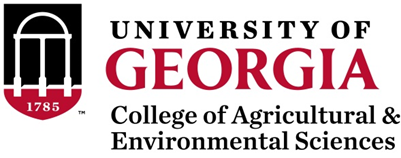 eprostko@uga.edu
www.gaweed.com